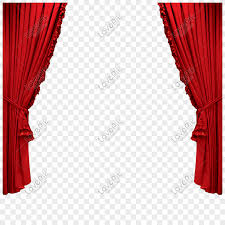 আজকের ক্লাসে সবাইকে
স্বাগতম
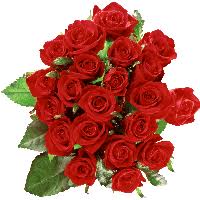 উপস্থাপনায়
ফারজানা মামুন
সহকারী শিক্ষক
পূর্ব নিজমাওনা সপ্রাবি
শ্রীপুর,গাজীপুর।
পাঠ পরিচিতি
বিষয়ঃবাংলা
শ্রেণিঃপ্রথম
পাঠঃ৯ (বর্ণ শিখি )
পৃষ্ঠা ; ১৩
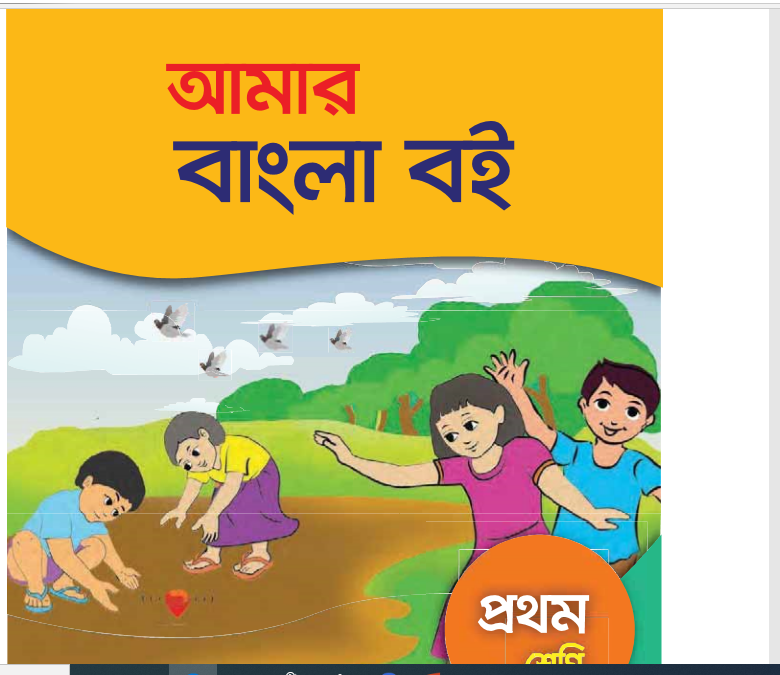 শিখনফল
১.১.১ । বাক্য ও  শব্দে ব্যবহৃত বাংলা বর্ণমালার  ধ্বনি মনোযোগ সহকারে শুনবে ও মনে রাখবে ।(শোনা)
১.১.১ ।বাক্য ও শব্দে ব্যবহৃত বাংলা বর্ণমালার ধ্বনি স্পষ্ট ও শুদ্ধভাবে বলতে পারবে । (বলা)
১.১.১ । বাংলা বর্ণমালা স্পষ্ট ও শুদ্ধ উচ্চারণে পড়তে পারবে। (পড়া)
১.১.১ । স্পষ্ট ও সঠিক আকৃতিতে বাংলা বর্ণমালা লিখতে পারবে । (লেখা )
চলো একটি ভিডিও দেখি ……………..
আজকের পাঠ
বর্ণ শিখি
উ
ঊ
শুনি  ও বলি
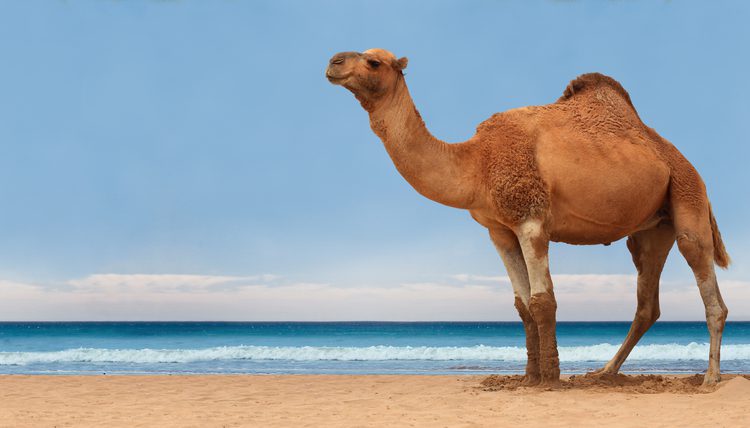 উ
উট চলে
উট
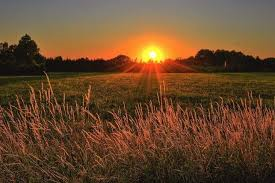 ঊ
উষা
উষা  কালে
উ  দিয়ে আরও শব্দ
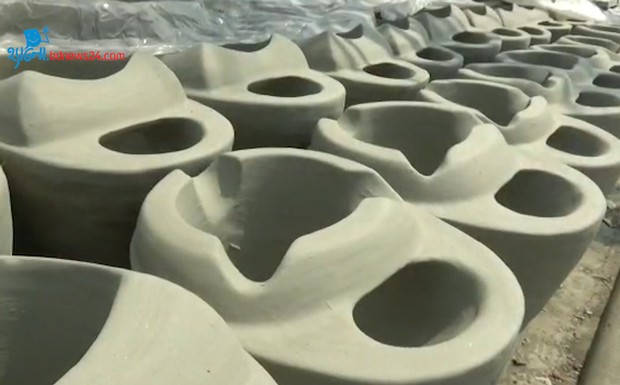 উ
উনুন
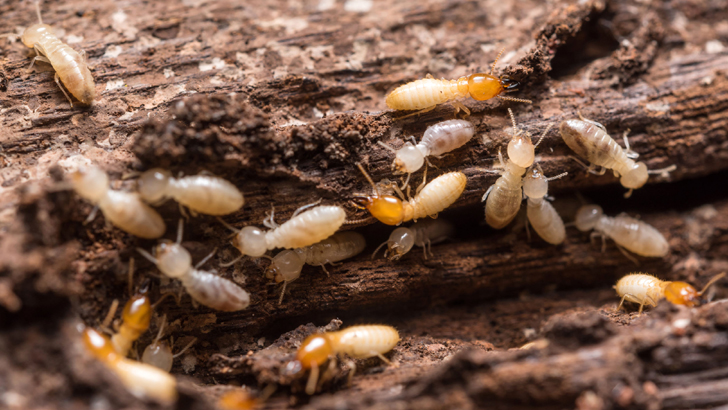 উ
উই
শুনি ও বলি
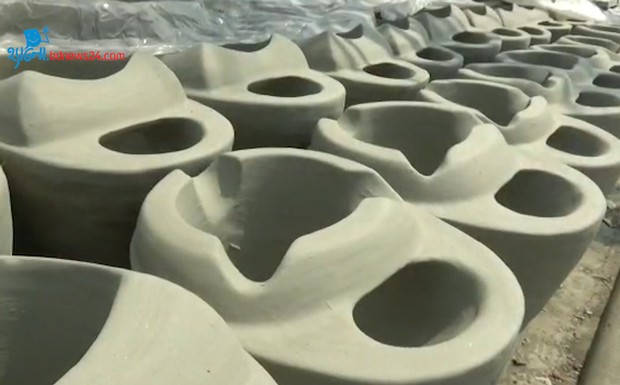 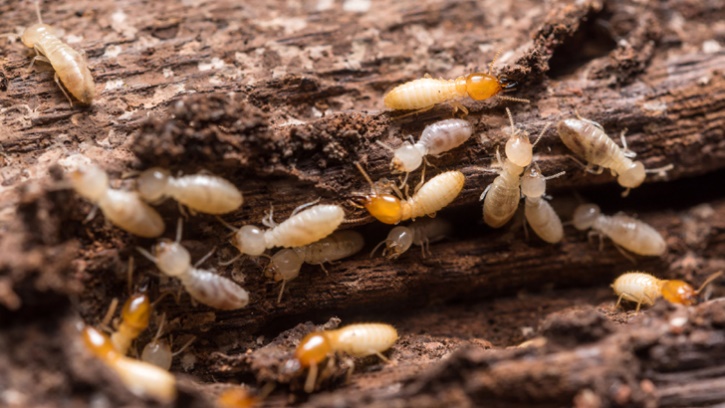 উ
শুনি ও বলি
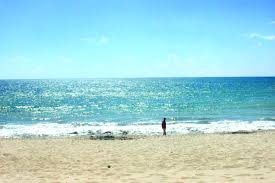 ঊর্মি  দোলে সাগর কোলে
ঊ
ঊর্মি
ঊ  দিয়ে আরও শব্দ
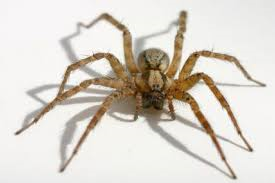 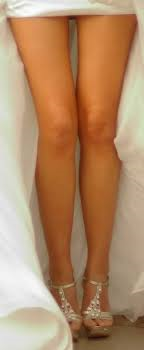 ঊর্ণনাভ
ঊরু
ঊ
ঊ
‍শুনি ও বলি
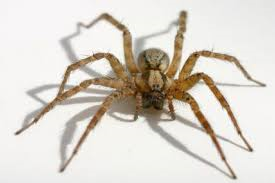 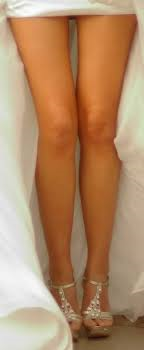 ঊ
পাঠ্য বইয়ের ১৩ পৃষ্ঠা খুলি ,
শুনি ও বলি
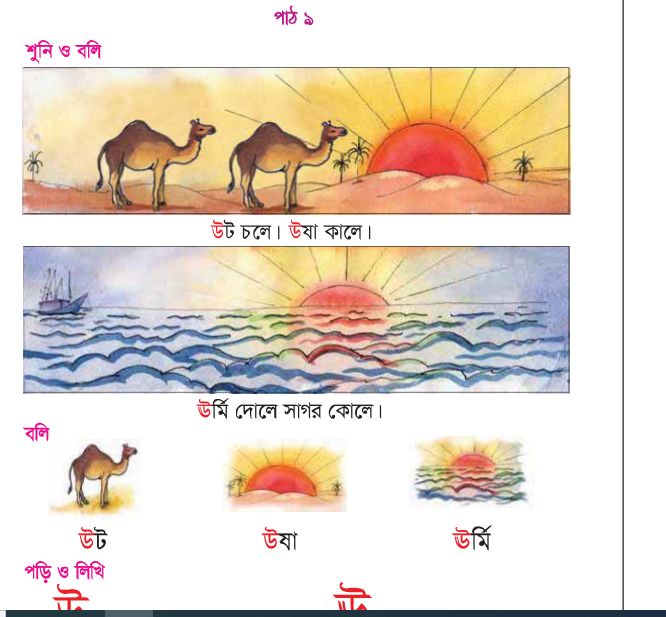 চলো আমরা বর্ণ দুটি লেখা শিখি
একক কাজ
পড়ি ও লিখি
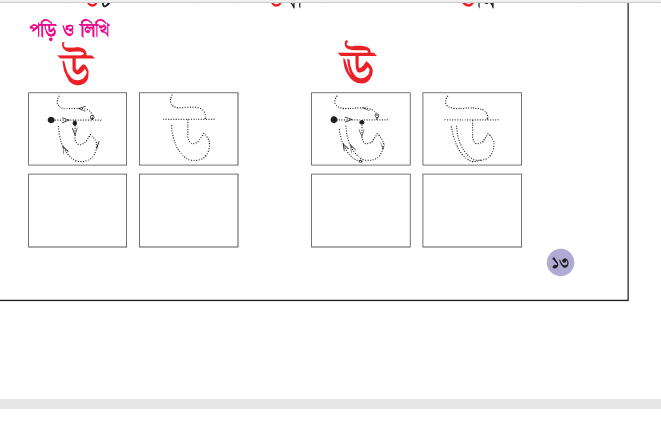 ঊ
উ
ঊ
উ
দলীয় কাজ
দল – ১
বই দেখে উ বর্ণ দিয়ে দুটি শব্দ লিখবে
দল-২
বই দেখে ঊ বর্ণ দিয়ে দুটি শব্দ লিখবে
মূল্যায়ন
ছবির সাথে বর্ণ মিলাও
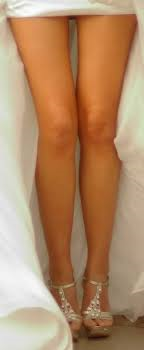 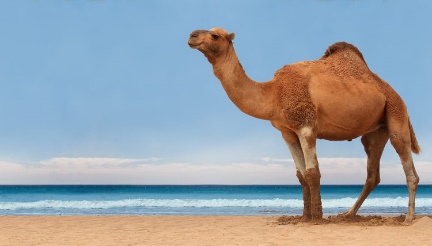 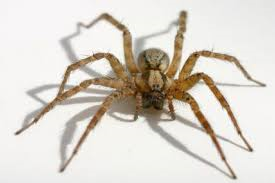 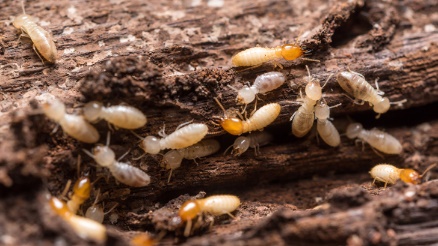 ঊ
উ
ঊ
উ
বাড়ির কাজ
শিক্ষার্থীরা বাড়ি থেকে উ ও ঊ বর্ণ দুটি দশ বার করে লিখে আনবে ।
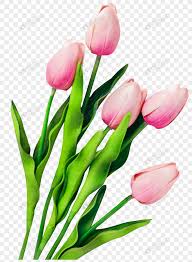 সবাইকে ধন্যবাদ